How do you find the volume of a rectangular prism when it has fractional sides?
3  units
2  units
[Speaker Notes: LearnZillion Notes:
--This is your hook. Start with a question to draw the student in. We want that student saying, “huh, how do you do X?” Try to be specific. For example, the hook could be “How do you know if 2/3 is greater than 5/8?” rather than something more generic such as “How do you compare fractions?”
--You can fill in an example using the blue text or you can delete that text box and include some other image that explains what you’re talking about.]
In this lesson you will learn how to find the volume of a rectangular prism with fractional edge lengths by filling it with fractional unit cubes.
[Speaker Notes: LearnZillion Notes:
--This is our lesson objective. Keep it as short and student-friendly as possible. Put what they will learn in green and then how they’ll learn it in blue. For example, “In this lesson you will learn how to compare fractions with different denominators by using a number line.”]
In order to find the volume of a rectangular prism, you find how many unit cubes can fit inside of it.
[Speaker Notes: LearnZillion Notes:
--Some lessons may build off of previous lessons. In those cases, it may be helpful to include one or more review slides. Use these slides to remind students of previous concepts you’ve taught in other lessons. 
--Feel free to move or resize the blue text box to fit your content.
--Remember that you can add multiple “Let’s Review” slides if you need them or you can just delete this slide!]
Any whole can be broken up into fractional parts.
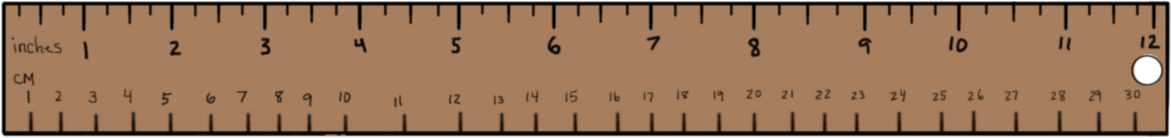 [Speaker Notes: LearnZillion Notes:
--Some lessons may build off of previous lessons. In those cases, it may be helpful to include one or more review slides. Use these slides to remind students of previous concepts you’ve taught in other lessons. 
--Feel free to move or resize the blue text box to fit your content.
--Remember that you can add multiple “Let’s Review” slides if you need them or you can just delete this slide!]
After changing unit cubes into fractional unit cubes, it is often forgotten to multiply by the fraction you used to divide up the original cube.
[Speaker Notes: LearnZillion Notes:
--For some lessons it may be best to include a slide or two about “A Common Mistake.” These slides show students what mistakes to avoid so that they can follow the Core Lessons more easily.
--Feel free to move or resize the blue text box to fit your content.
--Remember that you can add multiple “A Common Mistake” slides if you need them or you can just delete this slide!]
Let’s find the volume of the rectangular prism.
9
3  units
9
27 cubic units
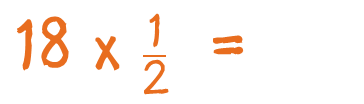 2  units
9
[Speaker Notes: LearnZillion Notes:
--The Core Lesson may take more than one slide. You can add as many of these slides as you like. Simply click on “New Slide” and then select the Core Lesson template slide to add a new one.
--Feel free to move or resize the blue text box to fit your content.]
In this lesson you have learned how to find the volume of a rectangular prism with fractional edge lengths by filling it with fractional unit cubes.
[Speaker Notes: LearnZillion Notes:
--This is the lesson conclusion. On this slide you’ll change your original lesson objective to past tense and explain what the student has just learned. You can retype it here or you can delete the text on this slide and then just copy and paste the text box from the original Lesson Objective slide and then edit it to make it past tense!]
Find the volume of the rectangular prism.
3  units
78 cubic units
13 x 4 = 52
26
26
4  units
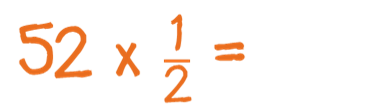 26
[Speaker Notes: LearnZillion Notes:
--The “Guided Practice” should include 1 practice problem that targets the skill that was used in the Core Lesson. Use the same vocabulary and process you used in the original lesson to solve this problem. You’ll be making a video in which you solve this question using your tablet and pen, so all you need to do is write the question on this slide.]
Let’s find the volume of the rectangular prism.
3 units
3 units
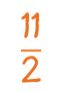 units
[Speaker Notes: LearnZillion Notes:
--The “Guided Practice” should include 1 practice problem that targets the skill that was used in the Core Lesson. Use the same vocabulary and process you used in the original lesson to solve this problem. You’ll be making a video in which you solve this question using your tablet and pen, so all you need to do is write the question on this slide.]
[Speaker Notes: LearnZillion Notes:
--On the Extension Activities slide(s) you should describe 2-3 activities written with students as the audience (not teachers). Each extension activity should push the students a bit further with the lesson but in a different application or context. Each activity should be designed to take roughly 20-40 minutes. Teachers will likely display the slide in class and then assign an activity to a student or group for additional practice and differentiation. Ideally, these Extension Activities will be created such that a teacher can differentiate instruction by giving more difficult extension activities to students who have shown mastery of the lesson, and less difficult activities to students who are not yet proficient.
--If you need more than one slide to list your extension activities, feel free to copy and paste this slide!]
[Speaker Notes: LearnZillion Notes:
--On the Extension Activities slide(s) you should describe 2-3 activities written with students as the audience (not teachers). Each extension activity should push the students a bit further with the lesson but in a different application or context. Each activity should be designed to take roughly 20-40 minutes. Teachers will likely display the slide in class and then assign an activity to a student or group for additional practice and differentiation. Ideally, these Extension Activities will be created such that a teacher can differentiate instruction by giving more difficult extension activities to students who have shown mastery of the lesson, and less difficult activities to students who are not yet proficient.
--If you need more than one slide to list your extension activities, feel free to copy and paste this slide!]
2.  Find the volume.
1.  Find the volume.
4  units
units
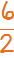 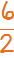 units
3  units
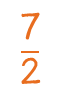 units
[Speaker Notes: LearnZillion Notes:
--”Quick Quiz” is an easy way to check for student understanding at the end of a lesson. On this slide, you’ll simply display 2 problems that are similar to the previous examples. That’s it! You won’t be recording a video of this slide and when teachers download the slides, they’ll direct their students through the example on their own so you don’t need to show an answer to the question.]